Состояние и перспективы развития ветеринарного образования
Каримова Руфия Габдельхаевна, 
заведующий кафедрой физиологии и патологической физиологии ФГБОУ ВО Казанская ГАВМ, доктор биологических наук, профессор

28 ноября 2019 г
Уровни ветеринарного образования
36.02.01 Ветеринария – СПО
36.03.01 Ветеринарно-санитарная экспертиза – бакалавриат 
36.04.01 Ветеринарно-санитарная экспертиза – магистратура
36.05.01 Ветеринария – специалитет
36.06.01 Ветеринария и зоотехния - подготовка кадров высшей квалификации
Федеральные стандарты
36.02.01 Ветеринария – СПО



Приказ Минобрнауки России от 12.05.2014 N 504 «Об утверждении федерального государственного образовательного стандарта среднего профессионального образования по специальности 36.02.01 Ветеринария »
Федеральные стандарты
36.03.01 Ветеринарно-санитарная экспертиза – бакалавриат



Приказ Минобрнауки России от 01.12.2016 N 1516 "Об утверждении федерального государственного образовательного стандарта высшего образования по направлению подготовки 36.03.01 Ветеринарно-санитарная экспертиза (уровень бакалавриата)»
Приказ Министерства образования и науки РФ от 19 сентября 2017 г. № 939 “Об утверждении федерального государственного образовательного стандарта высшего образования - бакалавриат по направлению подготовки 36.03.01 Ветеринарно-санитарная экспертиза”
Федеральные стандарты
36.04.01 Ветеринарно-санитарная экспертиза – магистратура



Приказ Минобрнауки России от 08.04.2015 N 368 "Об утверждении федерального государственного образовательного стандарта высшего образования по направлению подготовки 36.04.01 Ветеринарно-санитарная экспертиза (уровень магистратуры)
Приказ Министерства образования и науки РФ от 28 сентября 2017 г. № 982 “Об утверждении федерального государственного образовательного стандарта высшего образования - магистратура по направлению подготовки 36.04.01 Ветеринарно-санитарная экспертиза”
Федеральные стандарты
36.05.01 Ветеринария – специалитет



Приказ Министерства образования и науки РФ от 3 сентября 2015 г. N 962 "Об утверждении федерального государственного образовательного стандарта высшего образования по специальности 36.05.01 Ветеринария (уровень специалитета)"
Приказ Министерства образования и науки РФ от 22 сентября 2017 г. № 974 "Об утверждении федерального государственного образовательного стандарта высшего образования - специалитет по специальности 36.05.01 Ветеринария"
Федеральные стандарты
36.06.01 Ветеринария и зоотехния - подготовка кадров высшей квалификации



Федеральный государственный образовательный стандарт высшего образования уровень высшего образования - подготовка кадров высшей квалификации, направление подготовки 36.06.01 Ветеринария и зоотехния (утв. приказом Министерства образования и науки РФ от 30 июля 2014 г. N 896)
Приказ Министерства труда и социальной защиты Российской Федерации от 29 сентября 2014 г. № 667н "О реестре профессиональных стандартов (перечне видов профессиональной деятельности)" (зарегистрирован Министерством юстиции Российской Федерации 19 ноября 2014 г., регистрационный № 34779) с изменением, внесенным приказом Министерства труда и социальной защиты Российской Федерации от 9 марта 2017 г. № 254н (зарегистрирован Министерством юстиции Российской Федерации 29 марта 2017 г., регистрационный № 46168).
1.11. Области профессиональной деятельности и сферы профессиональной деятельности, в которых выпускники, освоившие программу специалитета (далее - выпускники), могут осуществлять профессиональную деятельность:
01 Образование и наука (в сфере профессионального обучения, профессионального образования и дополнительного профессионального образования, в сфере научных исследований),
13 Сельское хозяйство (в сферах: сохранения и обеспечения здоровья животных; профилактики и лечения всех видов животных, в том числе птиц, пчел, рыб и гидробионтов; улучшения продуктивных качеств животных; ветеринарного контроля; судебно-ветеринарной и ветеринарно-санитарной экспертизы).
Профессиональный стандарт "Ветеринарный врач", утвержденный приказом Министерства труда и социальной защиты Российской Федерации от 4 августа 2014 г. № 540н (зарегистрирован Министерством юстиции Российской Федерации 20 августа 2014 г., регистрационный № 33672), с изменением, внесенным приказом Министерства труда и социальной защиты Российской Федерации от 12 декабря 2016 г. № 727н (зарегистрирован Министерством юстиции Российской Федерации 13 января 2017 г., регистрационный № 45230)
Приказ Министерства образования и науки РФ от 3 сентября 2015 г. N 962
5.4. Выпускник, освоивший программу специалитета, должен обладать профессиональными компетенциями, соответствующими виду (видам) профессиональной деятельности, на который (которые) ориентирована программа специалитета:
врачебная деятельность:
способностью и готовностью использовать методы оценки природных и социально-хозяйственных факторов в развитии болезней животных, проводить их коррекцию, осуществлять профилактические мероприятия по предупреждению инфекционных, паразитарных и неинфекционных патологий, осуществлять общеоздоровительные мероприятия по формированию здорового поголовья животных, давать рекомендации по содержанию и кормлению, оценивать эффективность диспансерного наблюдения за здоровыми и больными животными (ПК-1);
умением правильно пользоваться медико-технической и ветеринарной аппаратурой, инструментарием и оборудованием в лабораторных, диагностических и лечебных целях и владением техникой клинического исследования животных, назначением необходимого лечения в соответствии с поставленным диагнозом (ПК-2);
Приказ Министерства образования и науки РФ от 3 сентября 2015 г. N 962
осуществлением необходимых диагностических, терапевтических, хирургических и акушерско-гинекологических мероприятий, знанием методов асептики и антисептики и их применением, осуществлением профилактики, диагностики и лечения животных при инфекционных и инвазионных болезнях, при отравлениях и радиационных поражениях, владением методами ветеринарной санитарии и оздоровления хозяйств (ПК-3);
способностью и готовностью анализировать закономерности функционирования органов и систем организма, использовать знания морфофизиологических основ, основные методики клинико-иммунологического исследования и оценки функционального состояния организма животного для своевременной диагностики заболеваний, интерпретировать результаты современных диагностических технологий по возрастно-половым группам животных с учетом их физиологических особенностей для успешной лечебно-профилактической деятельности (ПК-4);
способностью и готовностью выполнять основные лечебные мероприятия при наиболее часто встречающихся заболеваниях и состояниях у взрослого поголовья животных, молодняка и новорожденных, способных вызвать тяжелые осложнения и (или) летальный исход: заболевания нервной, эндокринной, иммунной, сердечно-сосудистой, дыхательной, пищеварительной, мочеполовой систем и крови, своевременно выявлять жизнеопасные нарушения (острая кровопотеря, нарушение дыхания, остановка сердца, кома, шок), использовать методики их немедленного устранения, осуществлять противошоковые мероприятия (ПК-5);
Приказ Министерства образования и науки РФ от 3 сентября 2015 г. N 962
способностью и готовностью назначать больным адекватное (терапевтическое и хирургическое) лечение в соответствии с поставленным диагнозом, осуществлять алгоритм выбора медикаментозной и немедикаментозной терапии пациентам с инфекционными, паразитарными и неинфекционными заболеваниями, соблюдать правила работы с лекарственными средствами, использовать основные принципы при организации лечебного диетического кормления больных и здоровых животных (ПК-6);
экспертно-контрольная деятельность:
способностью и готовностью проводить вскрытие и профессионально ставить посмертный диагноз, оценивать правильность проведенного лечения в порядке судебно-ветеринарной экспертизы и арбитражного производства (ПК-7);
способностью и готовностью проводить ветеринарно-санитарную оценку и контроль производства безопасной продукции животноводства, пчеловодства и водного промысла, знанием правил перевозки грузов, подконтрольных ветеринарной службе (ПК-8);
способностью и готовностью организовывать и проводить экспертную оценку и контроль технологических процессов и операций по переработке сырья животного и растительного происхождения, зданий и сооружений для содержания животных (ПК-9);
способностью и готовностью к организации и контролю транспортировки животных, сырья, продукции животного происхождения, продукции пчеловодства и водного промысла (ПК-10);
способностью и готовностью осуществлять экспертизу и контроль мероприятий по охране населения от болезней, общих для человека и животных, охране территорий Российской Федерации от заноса заразных болезней из других государств (ПК-11);
Приказ Министерства образования и науки РФ от 3 сентября 2015 г. N 962
организационно-управленческая деятельность:
способностью и готовностью использовать нормативную документацию, принятую в ветеринарии и здравоохранении (законы Российской Федерации, технические регламенты, международные и национальные стандарты, приказы, правила, рекомендации, указания, терминологию, действующие международные классификации) (ПК-12);
способностью и готовностью использовать знания организационной структуры, управленческой и экономической деятельности лечебно-профилактических учреждений различных типов и различных форм собственности по оказанию ветеринарной помощи населению, анализировать показатели их работы, проводить оценку эффективности противоэпизоотических и лечебно-профилактических мероприятий (ПК-13);
способностью и готовностью обеспечивать рациональную организацию труда среднего и младшего персонала ветеринарных лечебно-профилактических учреждений, их обучение основным манипуляциям и процедурам (ПК-14);
способностью и готовностью осуществлять организацию и проведение мониторинга возникновения и распространения инфекционных, инвазионных и других болезней, биологического загрязнения окружающей среды, карантинные мероприятия, защиту населения в очагах особо опасных инфекций, при ухудшении радиационной обстановки и стихийных бедствиях (ПК-15);
способностью и готовностью организовать и контролировать проведение массовых диагностических и лечебно-профилактических мероприятий, направленных на раннее выявление, недопущение и оперативное лечение опасных заболеваний, в том числе, зооантропонозов (ПК-16);
способностью и готовностью осуществлять перспективное планирование работы ветеринарных и производственных подразделений, оценивать и прогнозировать экономическое развитие ветеринарной службы, проводить оценку эффективности ветеринарных мероприятий (ПК-17);
Приказ Министерства образования и науки РФ от 3 сентября 2015 г. N 962
производственно-технологическая деятельность:
способностью и готовностью осуществлять организацию и контроль технологических процессов по производству, переработке, хранению, транспортировке и реализации продукции животного происхождения (ПК-18);
способностью и готовностью участвовать в разработке новых методов, способов и приемов изготовления и контроля качества лекарственных средств (ПК-19);
проектно-консультативная деятельность:
способностью и готовностью участвовать в разработке проектов по строительству ветеринарных учреждений и клиник, животноводческих комплексов, технологических линий по переработке продукции животноводства и их экспертизе согласно ветеринарно-санитарным и гигиеническим требованиям (ПК-20);
способностью и готовностью проводить консультативную деятельность в области профилактики, диагностики болезней и лечения животных, ветеринарно-санитарной экспертизы, судебно-ветеринарной экспертизы и организации ветеринарного дела (ПК-21);
Приказ Министерства образования и науки РФ от 3 сентября 2015 г. N 962
образовательно-воспитательная деятельность:
способностью и готовностью проводить ветеринарно-санитарно-просветительскую работу среди населения, осуществлять социокультурное и гигиеническое образование владельцев животных (ПК-22);
способностью и готовностью осуществлять распространение и популяризацию профессиональных знаний, воспитательную работу с обучающимися, анализ состояния и динамики объектов деятельности (ПК-23);
способностью и готовностью проводить подготовку и переподготовку специалистов ветеринарного, зоотехнического и биологического профилей (ПК-24);
научно-исследовательская деятельность:
способностью и готовностью осуществлять сбор научной информации, подготовку обзоров, аннотаций, составление рефератов и отчетов, библиографий, участвовать в научных дискуссиях и процедурах защиты научных работ различного уровня, выступать с докладами и сообщениями по тематике проводимых исследований, анализировать отечественный и зарубежный опыт по тематике исследования, разрабатывать планы, программы и методики проведения научных исследований, проводить научные исследования и эксперименты (ПК-25);
способностью и готовностью к участию в освоении современных теоретических и экспериментальных методов исследования с целью создания новых перспективных средств, в организации работ по практическому использованию и внедрению результатов исследований, умением применять инновационные методы научных исследований в ветеринарии и биологии (ПК-26).
Приказ Министерства образования и науки РФ от 22 сентября 2017 г № 974
Профессиональные компетенции, устанавливаемые программой специалитета, формируются на основе профессиональных стандартов, соответствующих профессиональной деятельности выпускников (при наличии), а также, при необходимости, на основе анализа требований к профессиональным компетенциям, предъявляемых к выпускникам на рынке труда, обобщения отечественного и зарубежного опыта, проведения консультаций с ведущими работодателями, объединениями работодателей отрасли, в которой востребованы выпускники, иных источников (далее - иные требования, предъявляемые к выпускникам).
СТАНДАРТ WORLDSKILLS
Специалист должен знать и понимать: 	

систему ветеринарных лечебно-диагностических мероприятий в различных условиях; 
• современные методы клинической и лабораторной диагностики болезней животных; 
• приемы клинической диагностики внутренних болезней животных; 
• правила и методики оценки качества спермы
СТАНДАРТ WORLDSKILLS
Специалист должен уметь: 
• фиксировать животных разных видов; 
• определять клиническое состояние животных; 
• устанавливать функциональные и морфологические изменения в органах и системах органов сельскохозяйственных животных; 
• обрабатывать операционное поле, проводить местное обезболивание, накладывать швы и повязки; 
• оказывать сельскохозяйственным животным акушерскую помощь; 
• соблюдать ветеринарно-санитарные правила искусственного осеменения
EUROPEAN ASSOCIATION OF ESTABLISHMENTS FOR VETERINARY EDUCATION (EAEVE)
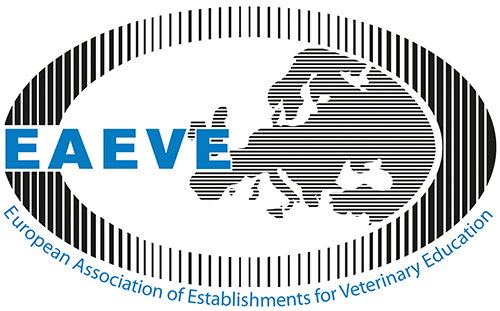 «European System of Evaluation of Veterinary Training»
Day One Competences
1.1. Понимать этические и юридические обязанности ветеринарного врача в отношении пациентов, клиентов, общества и окружающей среды.
1.2. Демонстрировать знания об организации, управлении и законодательстве, связанных с ветеринарным бизнесом.
1.3. Содействовать, контролировать и поддерживать здоровье и безопасность в ветеринарии; демонстрировать знание систем контроля качества; применять принципы управления рисками в своей практике.
1.4. Эффективно общаться с клиентами, коллегами и ответственными органами, используя стиль, соответствующий аудитории.
Day One Competences
1.5. Подготовить точные клинические и клиентские записи и, при необходимости, отчеты о случаях, в форме, удовлетворительной для коллег и понятной публике.
1.6 Эффективно работать в качестве члена многопрофильной команды по предоставлению услуг. 
1.7. Понимать экономический и эмоциональный контекст, в котором работает ветеринарный врач.
1.8 Возможность читать и критически оценивать литературу и презентации.
1.9. Понимать и применять принципы клинического управления и практиковать ветеринарную медицину на основе доказательств.
Day One Competences
1.10. Использовать свои профессиональные возможности для содействия развитию ветеринарных знаний для того, чтобы улучшить качество ухода за животными и ветеринарного общественного здравоохранения.
1.11. Демонстрировать способность справляться с неполной информацией, справляться с непредвиденными обстоятельствами и адаптироваться к изменениям.
1.12. Демонстрировать, что они признают личные и профессиональные рамки и знают, как обращаться за профессиональными советами, помощью и поддержкой, когда это необходимо.
1.13. Демонстрировать способность обучения на протяжении всей жизни и приверженность обучению и профессиональному развитию. Это включает в себя отражение профессионального опыта и принятие мер по повышению эффективности и компетентности.
Day One Competences
1.14. Принимать участие в процессах самоконтроля и групповой проверки, чтобы повысить производительность.
1.15. Получать точную и актуальную историю отдельного животного  или группы животных и его/их среды.
1.16. Быть осторожными в обращении с пациентами при работе, а также инструктировать других,  кто помогает  ветеринару выполнять манипуляции.
1.17 Проводить полное клиническое обследование и демонстрировать способность принимать клинические решения.
1.18. Разрабатывать соответствующие планы лечения и управлять лечением в интересах пациентов и в отношении имеющихся ресурсов.
1.19.Оказывать первую помощь.
Day One Competences
1.20. Оценивать физическое состояние, благосостояние и состояние питания животного или группы животных и давать клиенту рекомендации по вопросам животноводства и  кормления.
1.21. Сбор, хранение и транспортировка образцов, выбор соответствующих диагностических тестов, интерпретация и понимание ограничений результатов испытаний.
1.22. Четкое общение и сотрудничество с клиниками  и службами диагностики.
1.23. Понимать значимость различных диагностических методов. Использовать базовое оборудование для обработки снимков и проводить осмотр эффективно, в соответствии с применяемой практикой охраны здоровья и безопасности и действующим законодательством.
1.24. Распознавать подозрительные признаки болезней, подлежащих обязательной регистрации и зоонозных заболеваний и принимать соответствующие меры, включая уведомление соответствующих органов.
1.25 Доступ к соответствующим источникам данных о лицензированных лекарствах.
1.26 Принимать и распределять лекарства правильно и ответственно в соответствии с законодательством и рекомендациями.
Day One Competences
1.27. Сообщать о подозрительных побочных реакциях.
1.28.Правильно применять принципы биозащиты, включая стерилизацию оборудования и дезинфекцию одежды.
1.29 Правильно выполнять асептическую операцию.
1.30. Безопасно выполнять седацию, а также общую и региональную анестезию; применять химические методы сдерживания.
1.31. Оценивать и контролировать  состояние боли.
1.32. Признавать, когда эвтаназия уместна и выполнять ее в отношении животного, используя соответствующий метод, проявляя сочувствие к чувствам владельцев и других лиц, применяя меры безопасности к присутствующим; дать рекомендации по утилизации.
Day One Competences
1.33.Выполнять вскрытие, регистрировать наблюдения, образцы тканей, хранить и транспортировать их.
1.34.Проводить предварительную проверку животных, предназначенных для пищевой цепи, в том числе обращать внимание на аспекты благосостояния; правильно определять условия, влияющие на качество и безопасность продуктов животного происхождения, исключать тех животных, состояние которых означает, что их продукты непригодны для пищевого использования.
1.35 Проводить анализ пищевых продуктов и кормов, включая обследование животных, производящих продукты питания после их смерти  и проводить осмотр в области пищевых технологий.
1.36. Консультировать и осуществлять профилактические программы, соответствующие видам, и в соответствии с принятыми нормами охраны здоровья животных, социального обеспечения и общественного здравоохранения.